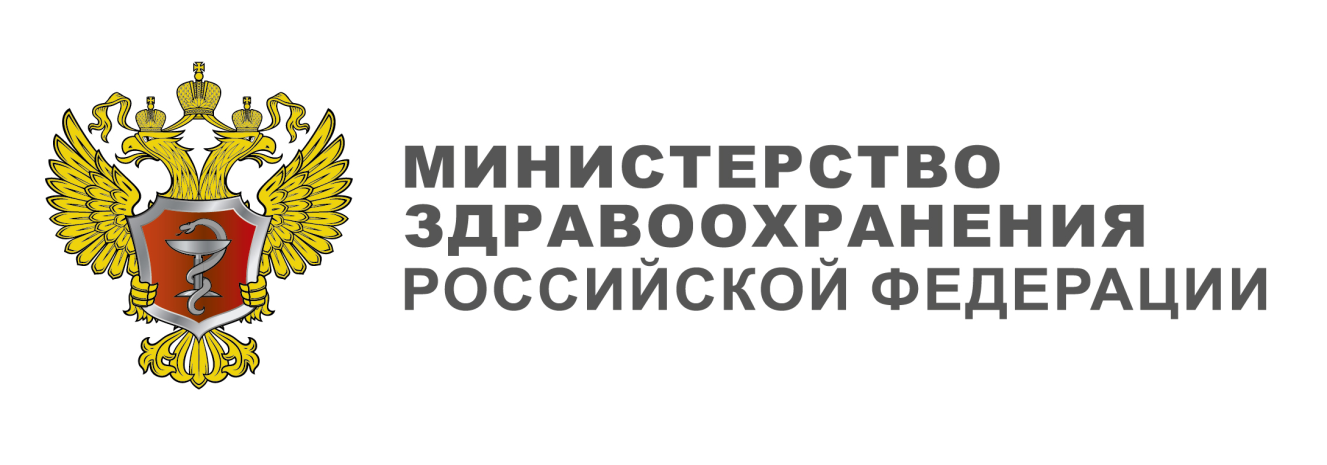 ЭЛЕКТРОННОЕ ЗДРАВООХРАНЕНИЕ
2013
РОССИЯ 2013
КОЛИЧЕСТВО СУБЪЕКТОВ, ИНТЕГРИРОВАННЫХ С ФЕДЕРАЛЬНЫМ СЕРВИСОМ ВЕДЕНИЯ ЭЛЕКТРОННОЙ МЕДИЦИНСКОЙ КАРТЫ
2013
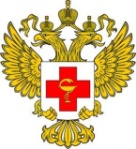 1
МИНИСТЕРСТВО ЗДРАВООХРАНЕНИЯ РОССИЙСКОЙ ФЕДЕРАЦИИ
ФАКТИЧЕСКОЕ КОЛИЧЕСТВО СУБЪЕКТОВ, ИНТЕГРИРОВАННЫХ С ФЕДЕРАЛЬНЫМ СЕРВИСОМ ВЕДЕНИЯ ЭЛЕКТРОННОЙ МЕДИЦИНСКОЙ КАРТЫ
В 6 230 медицинских организациях 80 субъектах Российской Федерации обеспечена  возможность ведения электронной медицинской карты
Для всех субъектов Российской Федерации обеспечена возможность интеграции с федеральным сервисом ведения электронной медицинской карты
В настоящее время от 31 субъекта Российской Федерации поступили заявки на интеграцию  с федеральным сервисом ведения электронной медицинской карты:

1. Белгородская область			12. Ставропольский край		23. Республика Алтай	
2. Владимирская область			13. Республика Дагестан		24. Республика Бурятия
3. Воронежская область			14. Краснодарский край		25. Иркутская область
4. Ростовская область			15. Республика Карелия		26. Кемеровская область
5. Республика Адыгея			16. Санкт-Петербург		27. Алтайский край
6. Ненецкий автономный округ		17. Республика Мордовия	28. Забайкальский край
7. Волгоградская область			18. Чувашская Республика	29. Амурская область
8. Калужская область			19. Нижегородская область	30. Тамбовская область
9. Костромская область			20.  Ульяновская область		31. Тюменская область
10. Смоленская область			21. Курганская область
11. Ханты-Мансийский автономный округ 	22. Республика Саха (Якутия)
2
КОЛИЧЕСТВО ЗАПИСАВШИХСЯ ЧЕРЕЗ ИНТЕРНЕТ
2013
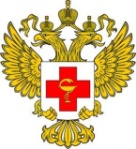 МИНИСТЕРСТВО ЗДРАВООХРАНЕНИЯ РОССИЙСКОЙ ФЕДЕРАЦИИ
ФАКТИЧЕСКОЕ КОЛИЧЕСТВО ЗАПИСАВШИХСЯ ЧЕРЕЗ ИНТЕРНЕТ
С момента ввода в эксплуатацию сервиса «Запись на прием к врачу в электронном виде» 1 декабря 2012 г. по настоящее время общее количество записей на прием к врачу в электронном виде составляет 36 784 886.
4
ОПРОС ГРАЖДАН ПО ИСПОЛЬЗОВАНИЮ СЕРВИСА 
«ЭЛЕКТРОННАЯ ЗАПИСЬ НА ПРИЕМ К ВРАЧУ»
 (ВСЕГО ПРОГОЛОСОВАЛО 5 924)